ИЗВЛИЧАНЕ НА ДАННИ (DATA EXPEDITION)
„Извличането на данни или т. нар. „експедиции за данни“ (data expeditions) представляват проучвания за картографиране на неизследвана територия, откриване на скрити истории и решаване на неразгадани мистерии в Страната на данните. Ще разгледате даден проблем в екип, ще отговорите на въпрос или ще работите по проект. Ние ви помагаме да започнете и от вас зависи да решите докъде искате да стигнете...“ 

https://schoolofdata.org/data-expeditions/#sthash.vBQ2NLVn.dpuf
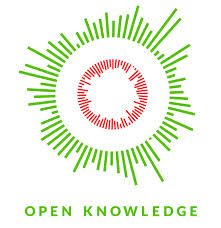 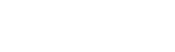 ИЗВЛИЧАНЕ НА ДАННИ:
КАКВО ЩЕ ПРАВИМ?
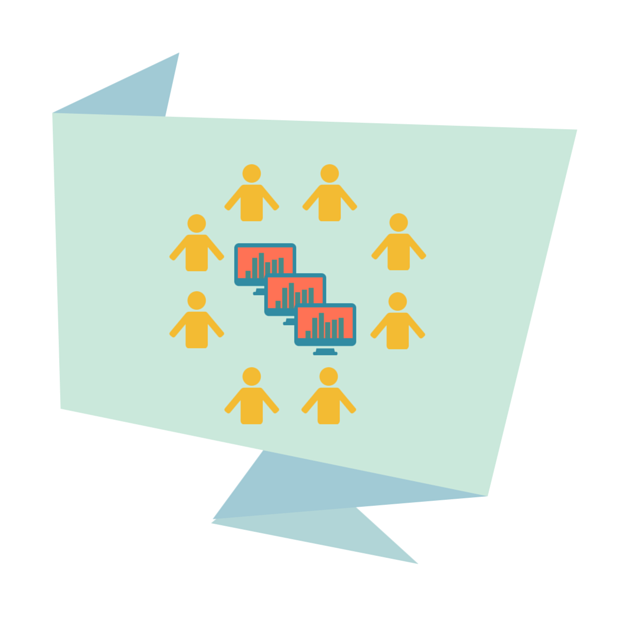 Сформиране на групи от 7-10 души

2 компютъра на група

Водене на много бележки (също и върху цветни лепящи листчета)

Определяне на говорител
В съответствие със следващите слайдове, в рамките на 90 минути трябва:
Да определите въпроси и проблеми във вашата територия, които да бъдат проучени;
Да намерите проект, свързан с конкретните въпроси и проблеми, на XXXXX;
Да научите да сърфирате и „четете“ какво има на XXXXX;
Да намерите други източници на данни, полезни за изследване на избраната тема
Да опишете детайлите на проучването, което искате да извършите, като попълните Схемата (Canvas), която ще намерите в следващия слайд;
Да представите проекта пред класа и ДА УБЕДИТЕ ОСТАНАЛИТЕ, ЧЕ ТОЙ Е НАЙ-ДОБРИЯТ, като използвате Схемата (Canvas);
Да изберете проекта, по който ще работи целият клас;
Да сформирате окончателно работната група и да се разделите по роли за организиране на работата за следващите седмици.
ВАШАТА ТЕРИТОРИЯ
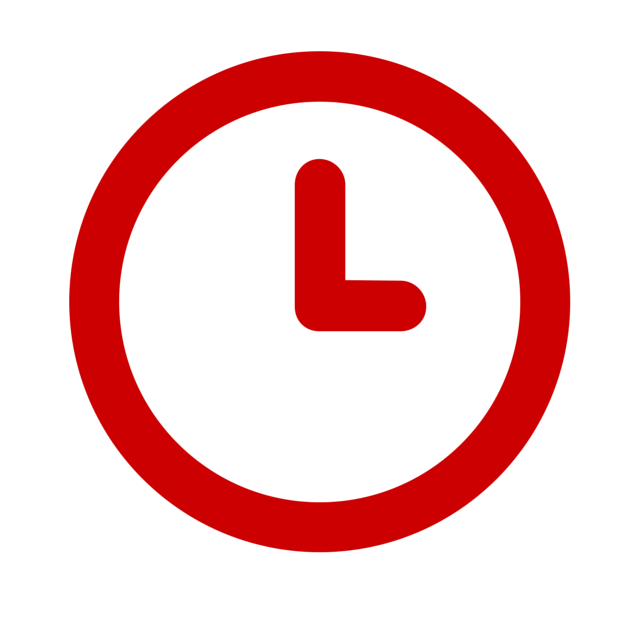 10 минути
В РАМКИТЕ НА 10 МИНУТИ ОПРЕДЕЛЕТЕ ПОДХОДЯЩИ ТЕМИ ЗА ПРОУЧВАНЕ НА ВАШАТА ТЕРИТОРИЯ И НАПИШЕТЕ 5 КЛЮЧОВИ ДУМИ.
Има ли критични въпроси от особено значение
за развитието на ВАШАТА територия?
Вземете пример от темите на политиката на сближаване
Програма в областта на цифровите технологии
Околна среда
Градове и селски райони
Конкурентоспособност на предприятията
Култура и туризъм
Енергетика
Социална интеграция
Деца и възрастни хора
Образование
Заетост
Подобряване на ефективността на публичната администрация
Научни изследвания и иновации
Транспорт
Има ли други критични въпроси от особено значение
за развитието на ВАШАТА територия?
потърсете онлайн:  местни новини, други уеб новини, социални мрежи, сайта на общината, областта, региона, тематични сайтове

дискутирайте: като започнете от личен опит или местни актуални теми. Говорителят организира дискусията.

записвайте: водете бележки и ключови думи от проведената дискусия
Например...

голяма инфраструктура

новинарска история/репортаж

социална извънредна ситуация

голяма публична инвестиция
ВАШАТА ТЕРИТОРИЯ
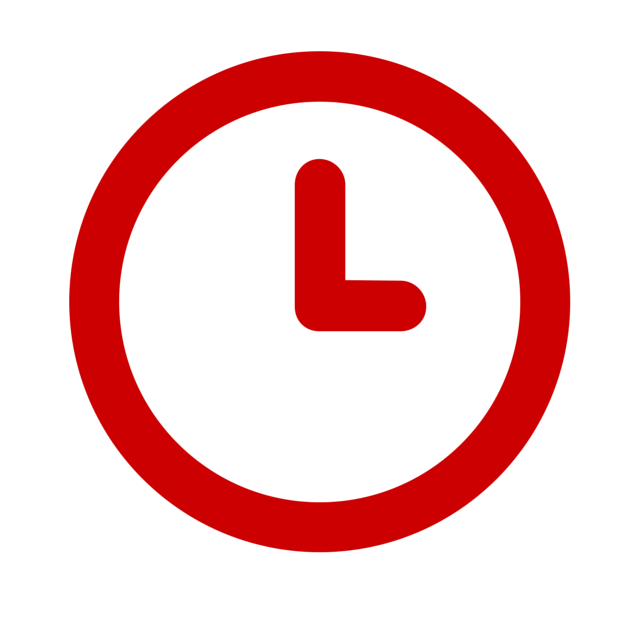 20 минути
В РАМКИТЕ НА 20 МИНУТИ ПРОУЧЕТЕ ВАШАТА ТЕРИТОРИЯ ЧРЕЗ XXXXX 
И ЗАПИШЕТЕ ВАШИТЕ НАБЛЮДЕНИЯ

Следвайте насоките на следващите 2 слайда
КАК ДА ПРОУЧВАТЕ XXXXX?
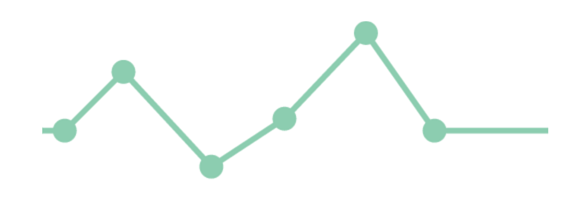 ПРОУЧЕТЕ ТЕРИТОРИИТЕ. Вижте колко пари е получила вашата община и за какви сектори, разберете дали това е помогнало за подобряването ѝ
ПРОУЧЕТЕ ТЕМА. Кои теми са били най-финансирани на вашата територия? Или кои теми ви интересуват? Получили ли са достатъчно финансиране? За кои проекти? Като цяло какво се финансира за тази тема? Как да разберем дали инвестициите са подобрили територията?
ПРОУЧЕТЕ ПРОЕКТИТЕ. Има ли някакви особено големи или важни проекти? Защо са важни? Кои са участниците и как протичат плащанията? (... има ли например аномалии?) Каква друга информация можем да намерим за проектите? Какво влияние има проектът за територията от икономическа, социална и културна гледна точка? 
ПРОУЧЕТЕ УЧАСТНИЦИТЕ (ИЗПЪЛНИТЕЛИТЕ). Започнете от участници, които имат определена тежест на територията. Общинската, областната администрация, някои фирми. Кой е управлявал работата по тази инфраструктура? Кой управлява програмите за обучение? Колко и кои инициативи се финансират? Участниците сътрудничат ли си с други? Добре ли са си свършили работата?
ПРОСЛЕДЕТЕ ПАРИТЕ!
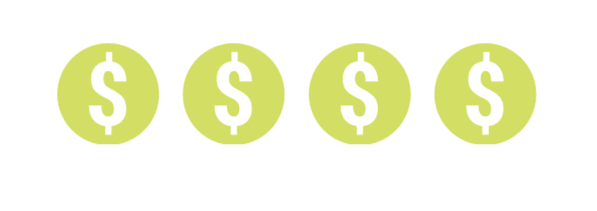 Как са разпределени парите ПО ТЕМА?
Как са разпределени парите ПО ОБЩИНА/ ТЕРИТОРИЯ?
Има ли ЕДИНИЧНИ ПРОЕКТИ с важни икономически измерения?
Докъде са стигнали ПЛАЩАНИЯТА по тези проекти?
Как са разпределени парите за УЧАСТНИЦИ/ИЗПЪЛНИТЕЛИ в рамките на определени теми? Кой получава парите? Има ли участници, които развиват много проекти?
ДОПЪЛНИТЕЛНИ ПРОУЧВАНИЯ
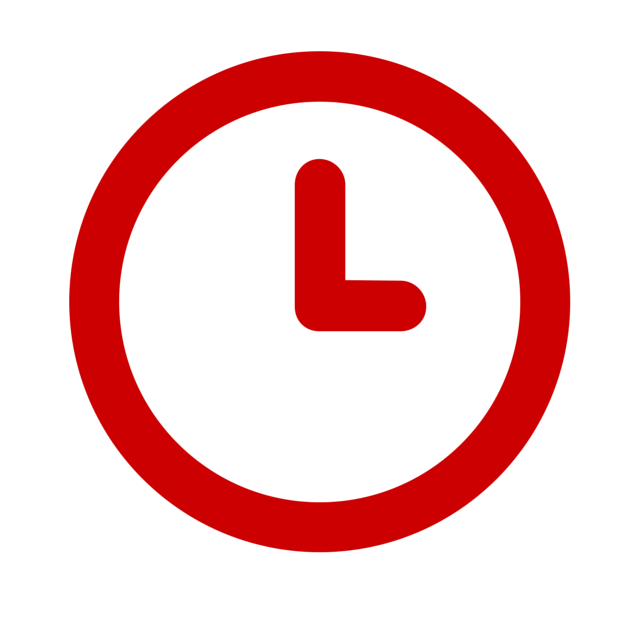 10 минути
В РАМКИТЕ НА  10 МИНУТИ ИЗГОТВЕТЕ СПИСЪК С ДРУГИ ДАННИ И ПОЛЕЗНА ИНФОРМАЦИЯ ЗА ПОДОБРЯВАНЕ НА ВАШЕТО ПРОУЧВАНЕ

Следвайте насоките на следващите 2 слайда
НАМИРАНЕ НА ДАННИ И ИНФОРМАЦИЯ ЗА КОНТЕКСТА
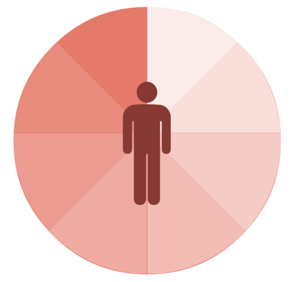 ИНСТИТУЦИОНАЛНИ УЕБСАЙТОВЕ НА НАЦИОНАЛНО РАВНИЩЕ (министерства, парламент, Европейски съюз)
ИНСТИТУЦИОНАЛНИ УЕБСАЙТОВЕ НА МЕСТНО РАВНИЩЕ (община, област, регион) 
УЕБСАЙТОВЕ НА ИЗСЛЕДОВАТЕЛСКИ ИНСТИТУТИ (например: НСИ)
НАЦИОНАЛНИ ИЛИ МЕСТНИ ТЕМАТИЧНИ ПОРТАЛИ
ОНЛАЙН ЖУРНАЛИСТИЧЕСКИ ИЗДАНИЯ (национални, местни)
ИЗБЕРЕТЕ ДОПЪЛНИТЕЛНА ИЗСЛЕДОВАТЕЛСКА ТЕХНИКА
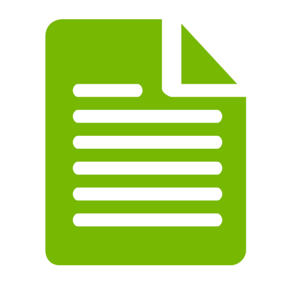 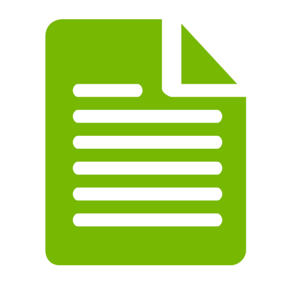 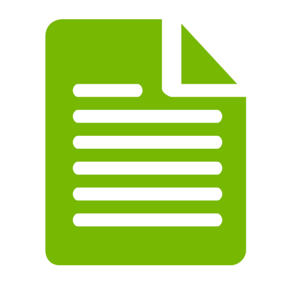 Проучване на други вторични данни (официални документи, академични списания, вестници, устави на организациите, официални съобщения, уебсайтове..)
Въпросници (въпросници, разпространени до потребителите на услугите, онлайн формуляри, затворени или отворени въпроси…)
Интервюта (структурирани, полуструктурирани, неструктурирани)
Фокус групата (групови интервюта с въпроси и взаимодействие между участниците)
Количествени анализи (анализи на различни променливи, съпоставяне на набори от данни, за да разберем връзките между явленията)
Дневници и докладване (измерване на действията, документиране със снимки и видеа)
„Надлъжен“ анализ на учебен казус (задълбочен учебен казус, като се прилагат различни техники)
Методи за онлайн проучване (мрежови анализ, дигитална етнография, уеб-скрапинг и различни техники за извличане на метрични данни онлайн)
Анализ на съдържанието (систематичен анализ на набор от текстове за разбиране на повтарящи се теми)
ВКЛЮЧВАНЕ НА
ВАШАТА ОБЩНОСТ
В ПРОУЧВАНЕТО
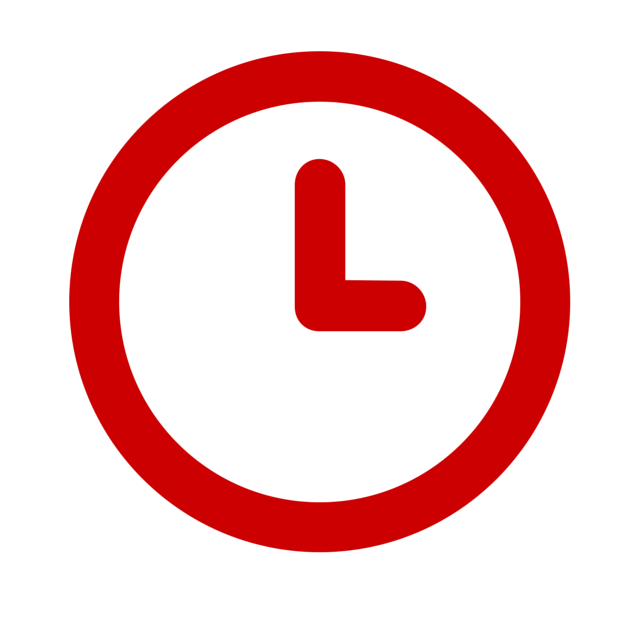 10 минути
В РАМКИТЕ НА 10 МИНУТИ ИЗБЕРЕТЕ ЦЕЛТА НА ПРОУЧВАНЕТО И СИ ПРЕДСТАВЕТЕ КАК ДА  ВКЛЮЧИТЕ ОБЩНОСТТА

Следвайте насоките на следващите 2 слайда
Каква е целта на вашия проект?
Към кого е насочен?
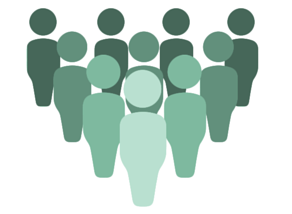 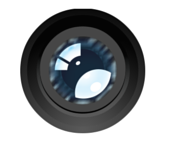 да предизвика емоция
да предизвика действие
повишаване на осведомеността по дадена тема
участие в решение на публична организация
към цялото население
към определена група или специфична тема 
към публичена организация
към частна организация
Въз основа на избраното в предишния слайд,
изберете най-подходящия формат, за да включите общността във вашето проучване:
уебсайт
видео
инфографика
комикс
график
анимация
песен
радио предаване
участие в заседание на Общинския съвет
публична конференция
специална обява във вестник
видеоклип
представление
изложба в училището ви
ЗАКЛЮЧИТЕЛНO КРАТКО ПРЕДСТАВЯНЕ
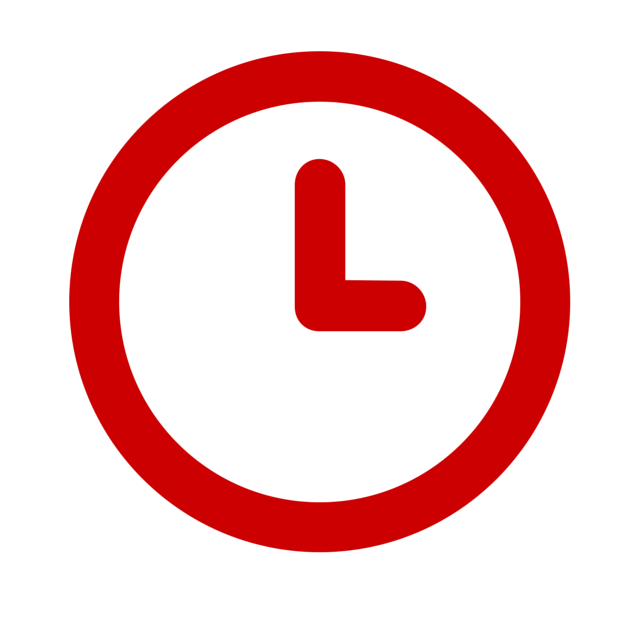 15 минути
В РАМКИТЕ НА 15 МИНУТИ СЪБИРАНЕ НА ВСИЧКИ БЕЛЕЖКИ,
НАПРАВЕНИ ВЪРХУ СХЕМАТА, КОЯТО СТЕ ПОЛУЧИЛИ В НАЧАЛОТО

Следвайте насоките на следващите 2 слайда
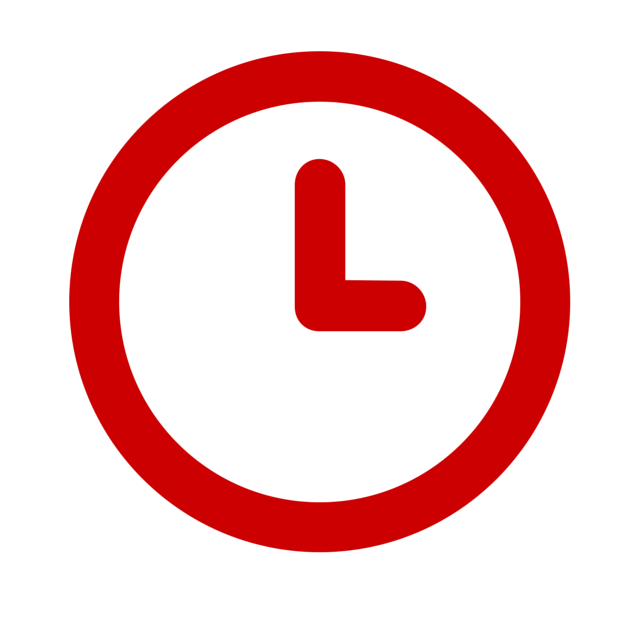 3 минути
В РАМКИТЕ НА 3 МИНУТИ ВСЯКА ГРУПА ПРЕДСТАВЯ ПРОЕКТА НА ПРЕПОДАВАТЕЛЯ И НА ОСТАНАЛАТА ЧАСТ ОТ КЛАСА.

НАЙ-ДОБРИЯТ ПРОЕКТ ЩЕ БЪДЕ ИЗБРАН, ЗА ДА РАБОТИ ЦЕЛИЯТ КЛАС ПО НЕГО
В съответствие с избрания проект, изберете име на ЕКИПА си
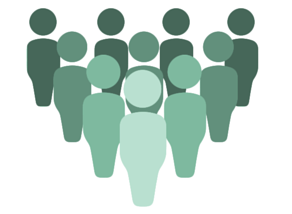 Въз основа на избрания проект се разделете по роли
(вижте също слайда в раздела за домашната работа на страницата с урока)
Ръководител на проекта
добър организатор и координатор, управлява добре времето и хората, разпространява информация между работната група, преподавателите и екипа на ASOC
Разказвач:  добър комуникатор, избира формата на историята и управлява представянето пред обществеността

Блогър:  впечатляващ писател, той създава впечатляващи статии

Мениджър „Социални мрежи и връзки с обществеността“: социалните мрежи са неговото царство, предизвиква внимание и ангажира
Анализатор: забавлява се да работи с данни, тества и поддържа комуникацията
 
Програмист: търси и намира решения за събиране, сортиране и организиране на данни

Дизайнер: магьосник в областта на графичния дизайн, видеоматериалите, както и в областта на редакцията на медийни публикации
Ръководител на проучването
Роден изследовател: открива важни подробности,
задава правилните въпроси, намира информация и я проверява
ИЗВЛИЧАНЕ НА ДАННИ (DATA EXPEDITION)